Figure 3. Symmetry properties of spiny layer 4 neurons. (A) Rotation of a neuron from the thalamocortical slice plane ...
Cereb Cortex, Volume 18, Issue 4, April 2008, Pages 876–889, https://doi.org/10.1093/cercor/bhm126
The content of this slide may be subject to copyright: please see the slide notes for details.
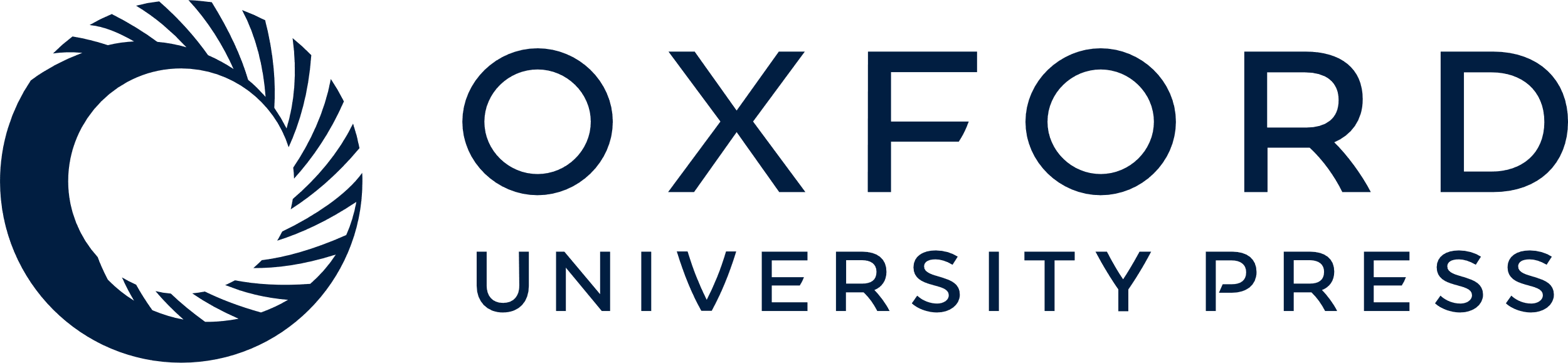 [Speaker Notes: Figure 3. Symmetry properties of spiny layer 4 neurons. (A) Rotation of a neuron from the thalamocortical slice plane (original reconstruction) into the tangential plane. Only the initial part of the axon is shown in light gray. Rotation is performed such that the axon points vertically out of the drawing plane (from left to right). The soma is now almost invisible, because it is reconstructed in 2-D (see Methods). The neuron used for this illustration was classified as spiny stellate cell. The scale bar applies to the entire figure. (B) In the tangential plane, the dendrite-free angle is defined as the angular section ε that contains no dendrites (or just one single branch) outside of a circle with radius 30 μm. (C) Three additional projected neurons are shown, another SSN on the left side and 2 SPNs on the right side. Circles with radius 30 μm and dendrite-free angles are indicated.


Unless provided in the caption above, the following copyright applies to the content of this slide: © The Author 2007. Published by Oxford University Press. All rights reserved. For permissions, please e-mail: journals.permissions@oxfordjournals.org]